Методические рекомендации по организации допрофессиональной педагогической подготовки школьников
А.Н.Логинова, 
руководитель Центра 
допрофессиональной подготовки 
«Гимназия К.Д.Ушинского» 
ФГБОУ ВО ЯГПУ им.К.Д.Ушинского
Нормативная база ДППШ
Федеральный закон 273-ФЗ «Об образовании в Российской Федерации»
Приказ Министерства просвещения РФ от 31 мая 2021 г. № 287 “Об утверждении федерального государственного образовательного стандарта основного общего образования”
Приказ Министерства просвещения Российской Федерации от 28 августа 2020 года N 442 «Об утверждении Порядка организации и осуществления образовательной деятельности по ООП - ОП начального общего, основного общего и среднего общего образования» (с изменениями на 20 ноября 2020 года)
Приказ Министерства просвещения Российской Федерации № 196 от 09.11.2018 «Об утверждении порядка организации и осуществления образовательной деятельности по дополнительным общеобразовательным программам»
Примерная основная образовательная программа среднего общего образования (далее - ПООП СОО) (одобрена решением федерального учебно-методического объединения по общему образованию (протокол от 28 июня 2016 года N 2/16-з)
Постановление Главного Государственного санитарного врача Российской Федерации "Об утверждении СанПиН 2.4.3648-20 "Санитарно-эпидемиологические требования к организациям воспитания и обучения, отдыха и оздоровления детей и молодежи" от 28 сентября 2020 г. 
Примерная программа воспитания (утверждена на заседании Федерального учебно-методического объединения по общему образованию)
Нормативная база ДППШ
Приказ Министерства труда и социальной защиты РФ от 18 октября 2013 г. N 544н "Об утверждении профессионального стандарта "Педагог (педагогическая деятельность в сфере дошкольного, начального общего, основного общего, среднего общего образования) (воспитатель, учитель)»
Приказ Министерства труда и социальной защиты Российской Федерации от 5 мая 2018 года № 298н «Об утверждении профессионального стандарта «Педагог дополнительного образования детей и взрослых»
Приказ Министерства труда и социальной защиты РФ от 10 января 2017 г. № 10н “Об утверждении профессионального стандарта “Специалист в области воспитания”
Совместный Приказ Министерства науки и высшего образования Российской Федерации №882 и Министерства просвещения Российской Федерации № 391 от 5 августа 2020 года «Об утверждении Порядка организации и осуществления деятельности по сетевой форме реализации образовательных программ»
Совместный Приказ Министерства науки и высшего образования Российской Федерации № 845 и Министерства просвещения Российской Федерации №369 от 30 июля 2020 года «Об утверждении Порядка зачёта организацией, осуществляющей образовательную деятельность, результатов освоения обучающимися учебных предметов, курсов, дисциплин (модулей), практики, дополнительных общеобразовательных программ в других организациях, осуществляющих образовательную деятельность»
Основные понятия
Допрофессиональная подготовка 
 Сопровождение профессионального самоопределения
  Предпрофильная подготовка
  Профильное обучение
  Профильный психолого-педагогический класс (ППК) 
 Профильная группа 
 Детское объединение 
 Социально-педагогическая практика 
 Основная образовательная программа (ООП) школы
 Дополнительная общеобразовательная программа
 Организация индивидуальной образовательной деятельности обучающегося 
 Индивидуальный проект
 Индивидуальный образовательный маршрут
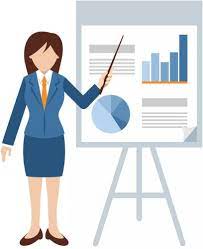 Информационно-методические условия
Методические рекомендации для общеобразовательных организаций по открытию классов «Психолого-педагогической направленности» в рамках различных профилей при реализации образовательных программ среднего общего образования
Письмо Министерства образования и науки Российской Федерации от 12 мая 2011 года № 03-296 «Об организации внеурочной деятельности при введении федеральных государственных образовательных стандартов начального (основного) общего образования»
Письмо Министерства просвещения РФ от 5 сентября 2018 г. № 03-ПГ-МП-42216 «Об участии учеников муниципальных и государственных школ РФ во внеурочной деятельности»
Письмо Департамента государственной политики в сфере воспитания детей и молодежи  от 14.12.2015 № 09-3564 «О внеурочной деятельности и реализации дополнительных образовательных программ»	
Методические материалы по организации внеурочной деятельности в образовательных учреждениях, реализующих общеобразовательные программы начального общего образования (письмо Минобрнауки России от 12.05.2011г. № 03-296 «Об организации внеурочной деятельности при введении федерального государственного образовательного стандарта общего образования») 
Методические рекомендации по уточнению понятия и содержания программ внеурочной деятельности (письмо Минобрнауки России от 18.08.2017 № 09-1672 «О направлении методических рекомендаций»)
Информационно-методические условия
Методические рекомендации по проектированию дополнительных общеразвивающих программ (включая разноуровневые программы) (письмо Минобрнауки России от 18 ноября 2015 г. N 09-3242 «О направлении информации»)
 Распоряжение Минпросвещения России от 01.03.2019 № Р-23 (ред. От 15.04.2019) «Об утверждении методических рекомендаций по созданию мест для реализации основных и дополнительных общеобразовательных программ цифрового, естественнонаучного, технического и гуманитарного профилей в образовательных организациях, расположенных в сельской местности и малых городах, и дистанционных программ обучения опреднелённых категорий обучающихся, в том числе на базе сетевого взаимодействия»
Распоряжение Минпросвещения РФ от 17 декабря 2019 года № Р-136 «Об утверждении методических рекомендаций по приобретению средств обучения и воспитания в целях создания новых мест в образовательных организациях различных типов для реализации дополнительных общеразвивающих программ всех направленностей в рамках региональных проектов, обеспечивающих достижение целей, показателей и результата федерального проекта «Успех каждого ребёнка» национального проекта «Образование»
Информационно-методические условия
Для успешной реализации образовательных программ  сегодня необходимы:
учебно-методические и программно-методические материалы, соответствующие современным требованиям к качеству образовательного контента, в том числе активное применение дистанционных технологий и электронного обучения
широкая представленность деятельности в телекоммуникационной сети Интернет, в том числе в популярных социальных сетях, на образовательных электронных площадках
использование широкого спектра инструментов сетевого взаимодействия образовательных организаций и организаций других сфер экономики, в том числе сетевой формы реализации образовательных программ
научно-методическое сопровождение образовательного процесса организациями высшего профессионального педагогического образования, позволяющее интегрировать деятельность объединения в систему непрерывного педагогического образования за счёт сопряжения образовательных результатов и внедрения в практику современных достижений педагогической науки
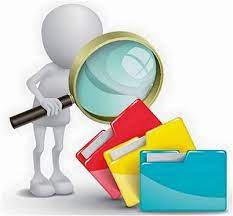 Информационно-методические условия
Содержание программ может быть направлено на:
формирование одной или нескольких компетенций социальной деятельности (коммуникации, кооперации, критического мышления, креативности, принятия решений, решения проблем)
развитие навыков и качеств, востребованных в педагогической профессии (организаторские навыки, лидерские качества, социальная и личная ответственность, эмпатия и т.д.)
формирование предпрофессиональных навыков одной из педагогических профессий (вожатый, психолог, учитель начальных классов, социальный педагог и т.д.)
развитие навыков исследовательской и проектной деятельности в области педагогики и психологии
Организационные условия
В рамках реализации основной образовательной программы общеобразовательной организации организация допрофессиональной педагогической подготовки школьников может осуществляться в формате: 
профильного психолого-педагогического класса – класса-комплекта, реализующего  основную образовательную программу педагогического направления в рамках любого профиля обучения
профильной педагогической группы – группы учащихся, обучающихся по индивидуальным учебным планам, включающим один или несколько компонентов основной образовательной программы педагогического направления: курсы по выбору, элективные курсы, программы внеурочной деятельности  
Организация допрофессиональной педагогической подготовки обучающихся может осуществляться в процессе реализации рабочей программы воспитания образовательного учреждения в форме авторского вариативного модуля психолого-педагогического направления или в рамках одного или нескольких инвариантных модулей, таких как «Профориентация», «Самоуправление»,  «Детские общественные объединения», «Ключевые школьные дела».
Организационные условия
В системе дополнительного образования детей допрофессиональная педагогическая подготовка учащихся может осуществляться в формате детского объединения педагогического направления:
в случае реализации программы на базе организации дополнительного образования детей объединение  является группой постоянного состава, обучающейся по единой образовательной программе в соответствие с учебным планом и расписанием образовательного учреждения
в организации общего образования  объединения дополнительного образования могут работать как самостоятельные группы учащихся, так и входить в состав структурного подразделения школы – центра дополнительного образования детей
на базе образовательных организаций среднего и высшего профессионального педагогического образования объединения дополнительного образования, преимущественно, входят в состав структурных подразделений, решающих задачи профессиональной ориентации школьников: центры предпрофессиональной (довузовской) подготовки, выявления и сопровождения одарённых школьников
Кадровые условия
Педагогами, реализующими общеобразовательные программы в рамках допрофессиональной педагогической подготовки школьников могут быть:
педагогические работники образовательных организаций общего, и дополнительного образования
преподаватели образовательных организаций среднего и высшего профессионального педагогического образования, имеющие опыт участия в разработке и реализации соответствующих образовательных программ
студенты старших курсов и аспиранты педагогических вузов в процессе реализации программ педагогической и производственной практики на добровольческой основе
молодые учёные и специалисты высших учебных заведений, обладающие необходимой квалификацией и опытом участия в допрофессиональной педагогической подготовке школьников
сотрудники организаций участников образовательной сети, представляющие реальный сектор экономики
сотрудники негосударственных поставщиков образовательных услуг в соответствие с направленностями образовательных программ
Материально-технические условия
Материально-техническое обеспечение деятельности объединений, реализующих образовательные программы в рамках допрофессиональной педагогической подготовки школьников состоит из:
создания на базе образовательной организации, в которой они работают, условий, соответствующих санитарно-эпидемическим и иным требованиям к реализации образовательных  программ 
заключения договоров (соглашений) о сотрудничестве с организациями-партнёрами для обеспечения прохождения профессиональных проб учащихся, в том числе договоров о сетевой реализации общеобразовательных программ
предоставления доступа обучающимся и педагогам к ресурсам телекоммуникационной сети Интернет: электронным базам данных,  контенту  образовательных электронных площадок, программам для организации учебной коммуникации, инструментам популярных социальных сетей
предоставления возможностей для мобильности учащихся в пределах освоения ими образовательной программы, в том числе возможности проходить обучение по части образовательной программы на базе партнёрских организаций
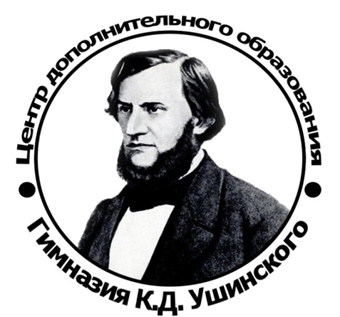 Приглашаем к сотрудничеству

Ярославский государственный педагогический университет им.К.Д.Ушинского
http://yspu.org/Main_Page

Центр допрофессиональной подготовки 
«Гимназия К.Д.Ушинского»
cdp@yspu.org
Выявление социального заказа
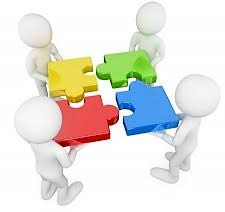